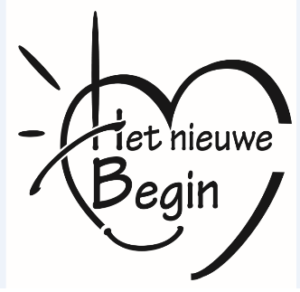 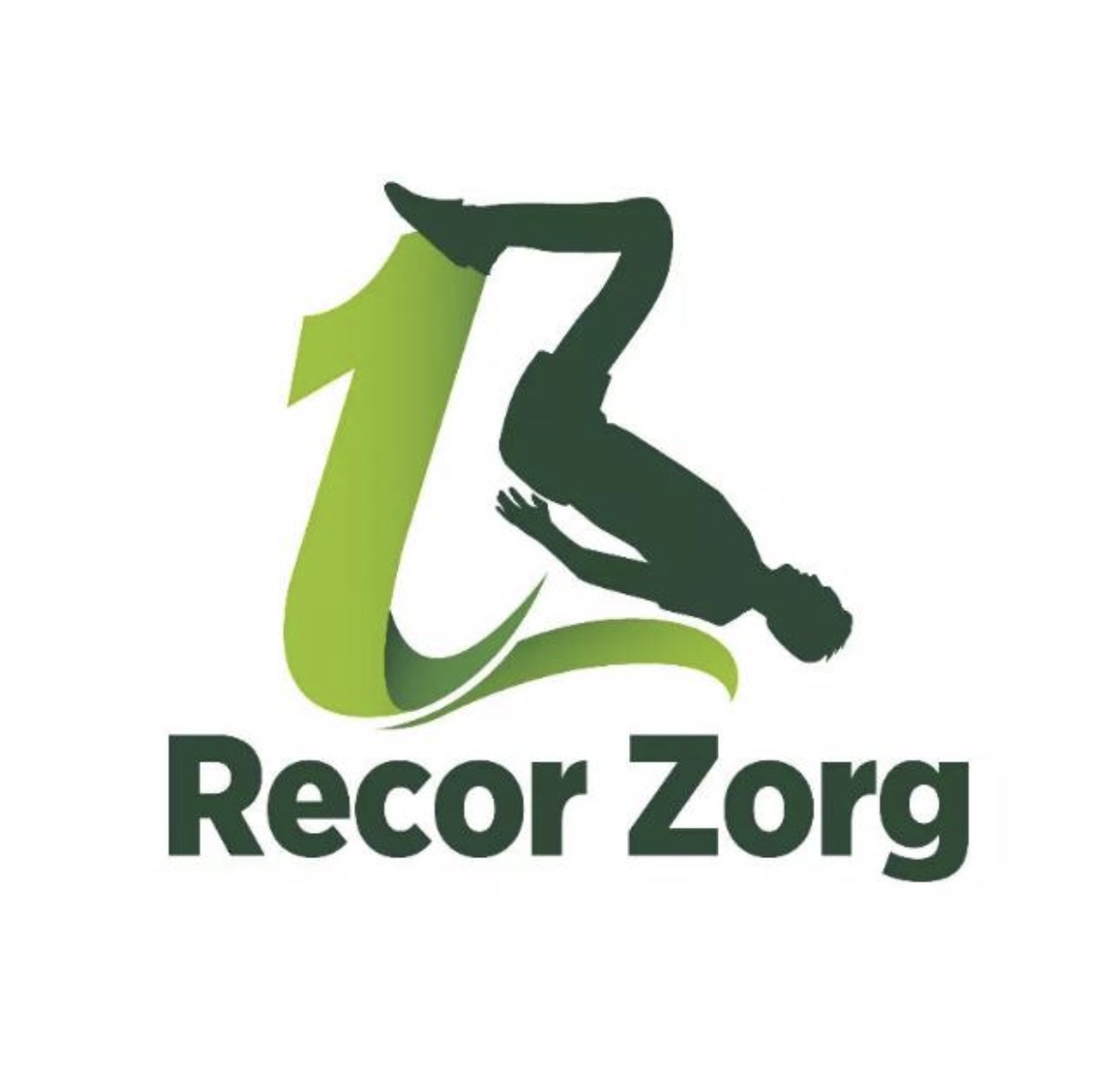 Binnenkomst bij
INTRODUCTIE, KENNISMAKING en RONDLEIDING 
BIJ NIEUWE MEDEWERKERS
Welkom op de werkvloer van Recor Zorg B.V.
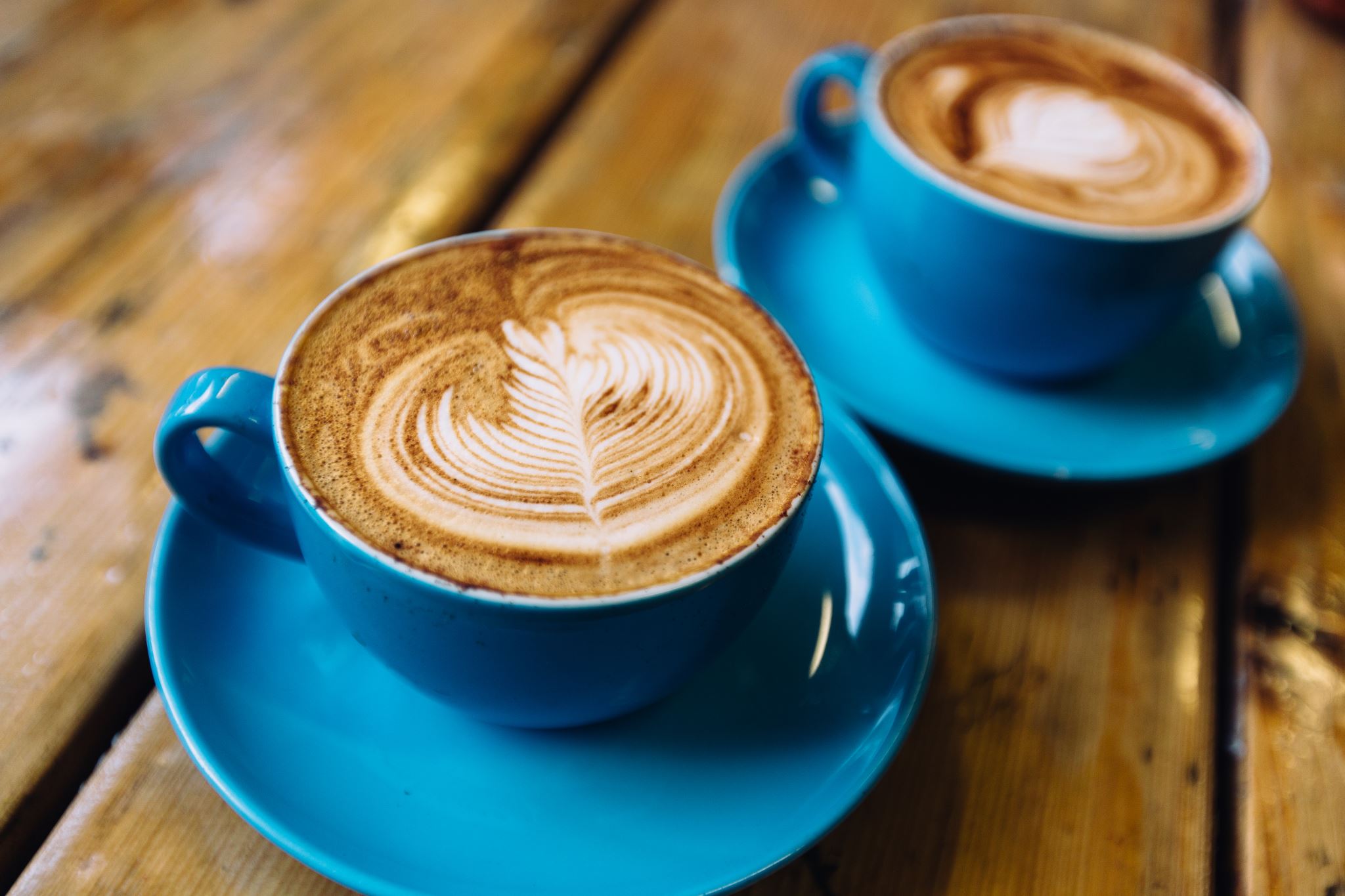 Bij Binnenkomst krijg je een Rondleiding met een bakje koffie  onder een gezellige sfeer.
Rondleiding
Heb je vragen stel die gerust.
Kennismaking gesprek
Arbeidsvoorwaarden
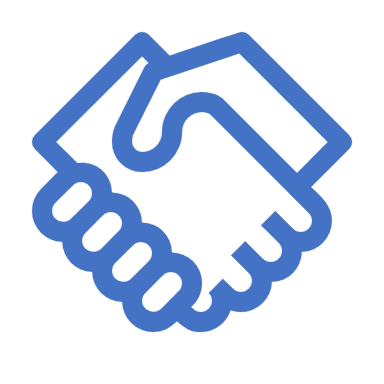 Persoonlijke gegevens bespreken
Gesprek met de Leidinggevende
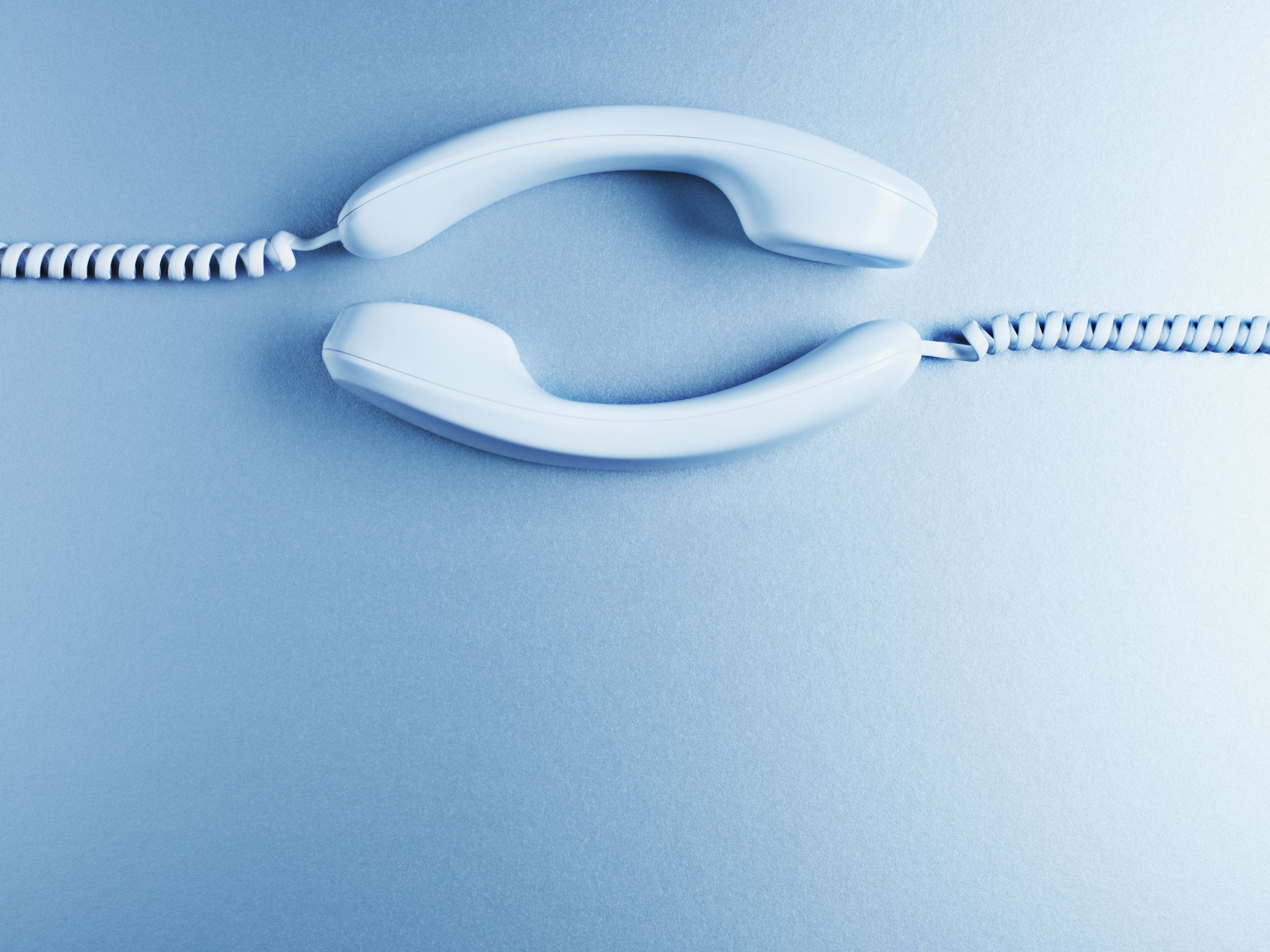 Bereikbaarheid
Wij zijn van Maandag t/m Vrijdag bereikbaar van 9:00 tot 17:00 via telefoon nummer  070-2136969
Buiten Kantoor tijden  voor vragen die  niet kunnen wachten tot de volgende werkdag zijn we ook bereikbaar via spoedlijn 06-40990710.
Uiteraard u kunt ook ons altijd mailen: info@recor-zorg.com
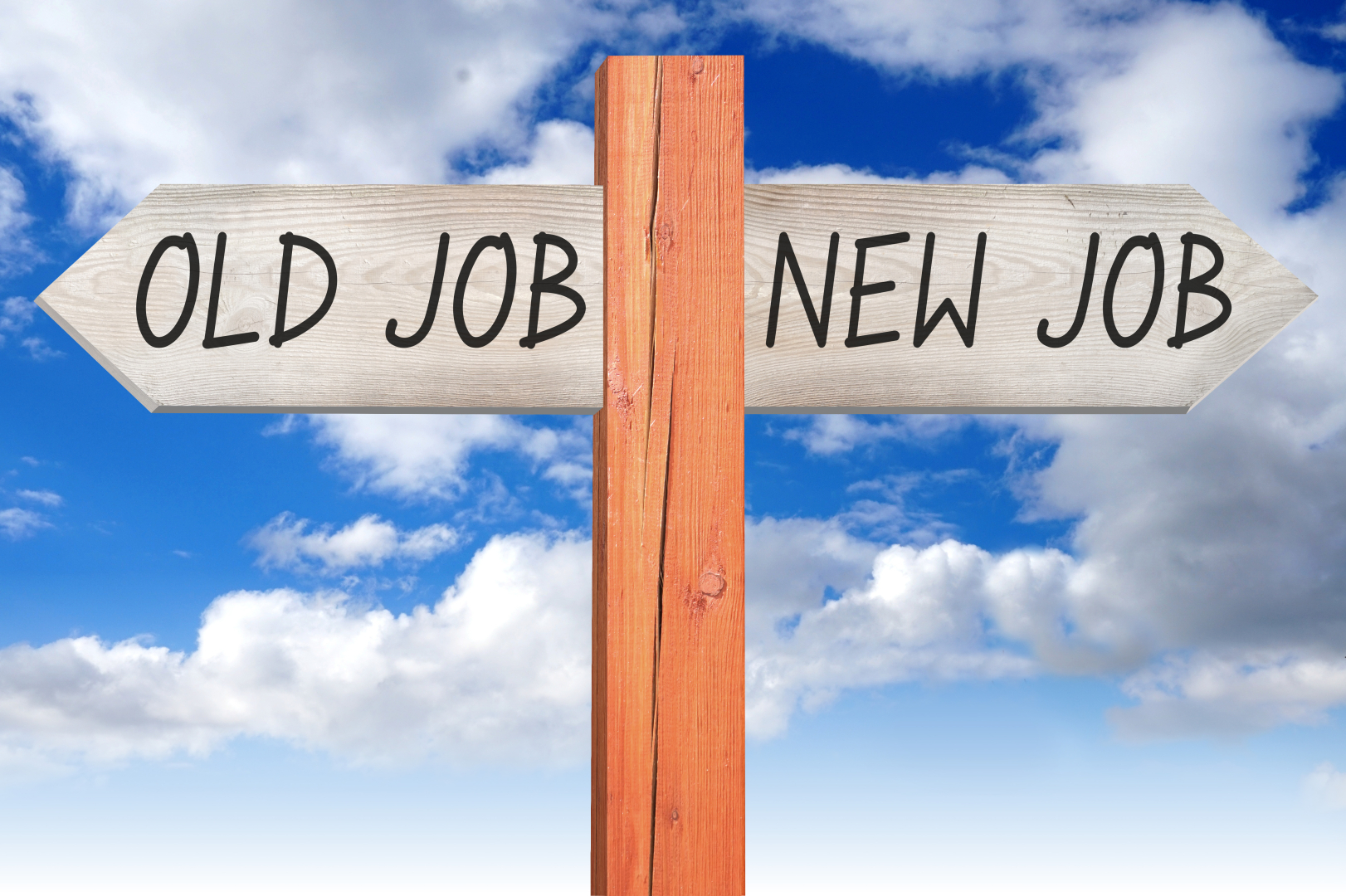 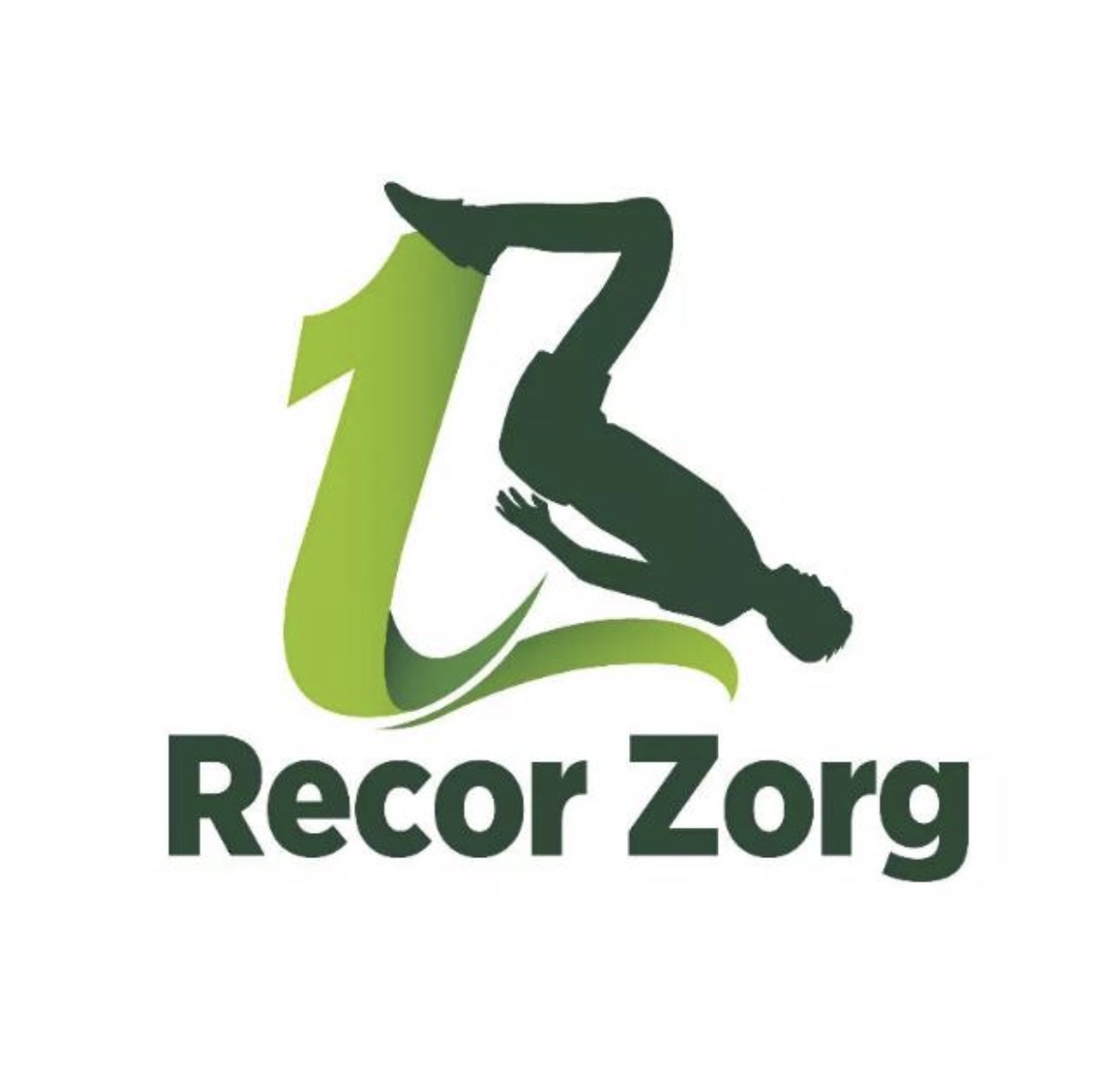